GGY313
DOĞAL VE KÜLTÜREL KORUNAN ALANLAR VE YÖNETİMLERİ
Doç. Dr. Yeşim TANRIVERMİŞ 
Ankara Üniversitesi UBF Gayrimenkul Geliştirme ve Yönetimi Bölümü
Korunan Alanların Türlerine Göre Koruma UygulamalarıAlan Yönetim İlkeleri
Tarihi Sit
AOÇ
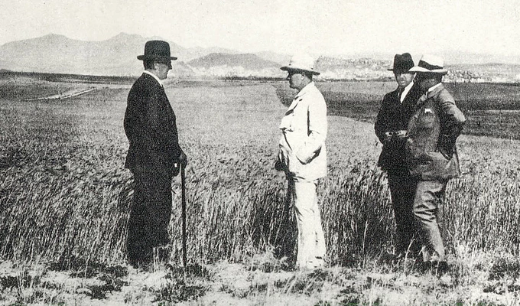 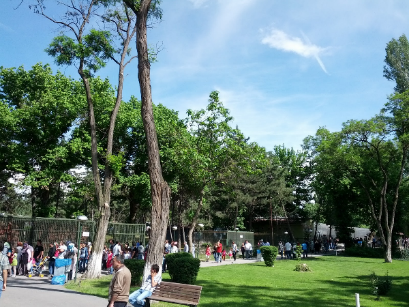 Bu alanlar içinde yer alan kamu hizmet yapıları, altyapı hizmetleri ile anıt ve şehitliklerin düzenleme ve gerekli onarımları için projeleriyle birlikte koruma bölge kurulundan izin alınması gerekmektedir.
Önceden süregelen tarımsal faaliyet ile bağ ve bahçecilik devam ettirilebilmekte, koruma amaçlı imar planları onaylanmadan bu alanların bu amaç dışında kesinlikle kullanılmasına izin verilmemektedir.
Korunan Alanların Türlerine Göre Koruma UygulamalarıAlan Yönetim İlkeleri
Arkeolojik Sit Alanları Koruma Uygulamaları

658 nolu Arkeolojik Sitler, Koruma ve Kullanma Koşulları İlke Kararı (5/11/1999)

Arkeolojik Sit: İnsanlığın varoluşundan günümüze kadar ulaşan eski uygarlıkların yer altında, yer üstünde ve su altındaki ürünlerini, yaşadıkları devirlerin sosyal, ekonomik ve kültürel özelliklerini yansıtan her türlü kültür varlığının yer aldığı yerleşmeler ve alanlardır.

Arkeolojik sit alanları I. derece arkeolojik sit, II. derece arkeolojik sit ve III. derece arkeolojik sit olarak gruplandırılmaktadır:
Korunan Alanların Türlerine Göre Koruma UygulamalarıAlan Yönetim İlkeleri
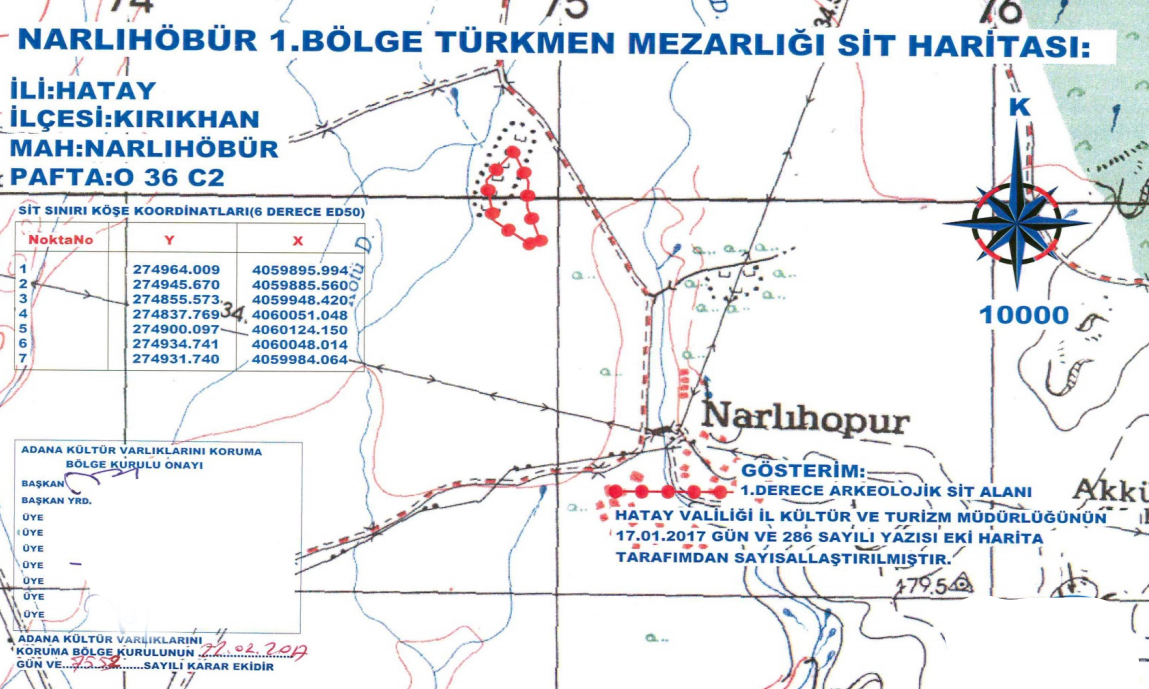 Korunan Alanların Türlerine Göre Koruma UygulamalarıAlan Yönetim İlkeleri
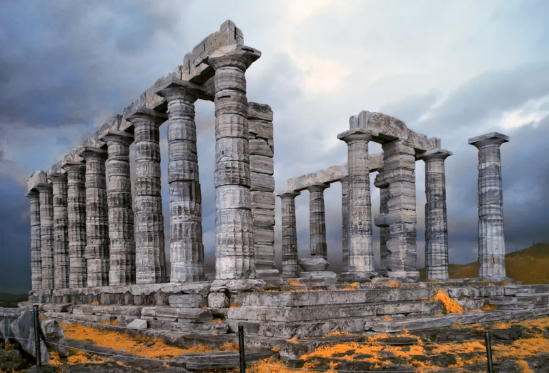 I. Derece Arkeolojik Sit

Korumaya yönelik bilimsel çalışmalar dışında aynen korunacak sit alanlarıdır. 

Bu alanlarda, kesinlikle hiçbir yapılaşmaya izin verilmemekte, imar planlarında aynen korunacak sit alanı olarak belirlenmekte, bilimsel amaçlı kazıların dışında hiçbir kazı yapılamamaktadır.
Korunan Alanların Türlerine Göre Koruma UygulamalarıAlan Yönetim İlkeleri
I. Derece Arkeolojik Sit

Ancak;

Resmi ve özel kuruluşlarca zorunlu durumlarda yapılacak alt yapı uygulamaları için müze müdürlüğünün ve varsa kazı başkanının görüşüyle konu koruma kurulunda değerlendirilebilmektedir.
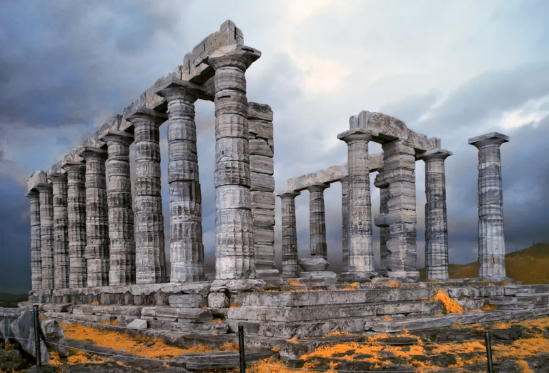 Yeni tarımsal alanları açılmamakta, yalnızca sınırlı mevsimlik tarımsal faaliyetleri devam edebilmekte, koruma kurullarınca uygun görülmesi halinde seracılığa devam edilebilmektedir. 

Höyük ve tümülüslerde toprağın sürülmesine dayanan tarımsal faaliyetleri kesinlikle yasaklanmaktadır.
Korunan Alanların Türlerine Göre Koruma UygulamalarıAlan Yönetim İlkeleri
I. Derece Arkeolojik Sit

Taş, toprak, kum vb. alınamamakta, kireç, taş, tuğla, mermer, kum, maden vb. ocakları açılamamakta, toprak, curuf, çöp, sanayi atığı ve benzeri malzemeler alana dökülememektedir.

Ağaçlandırma yapılamamakta, yalnızca mevcut ağaçlardan ürün alınabilmektedir.
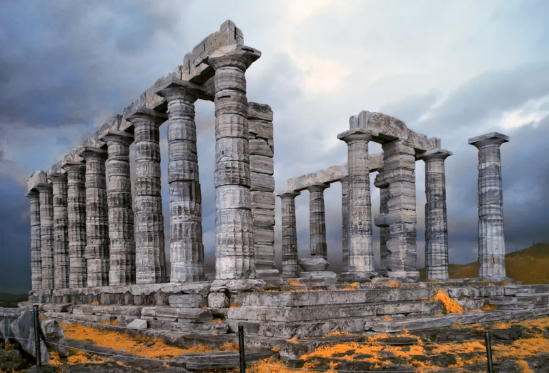 Bu alanlar içerisinde yer alan ören yerlerinde gezi yolu düzenlemesi, meydan tanzimi, açık otopark, WC, bilet gişesi, bekçi kulübesi gibi üniteler koruma kurulundan izin alınarak yapılabilmektedir. 

Bu alanlar içerisinde bulunan ve günümüzde halen kullanılan umuma açık mezarlıklarda sadece defin işlemleri yapılabilmektedir.
Korunan Alanların Türlerine Göre Koruma UygulamalarıAlan Yönetim İlkeleri
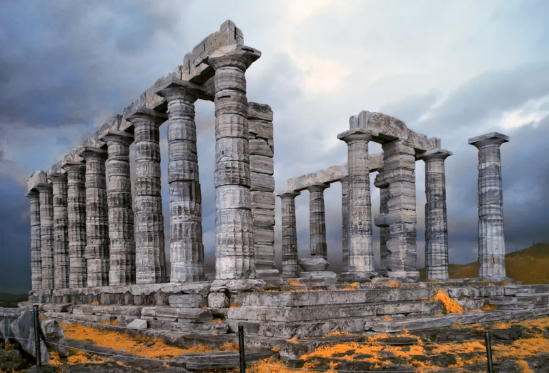 I. Derece Arkeolojik Sit

Taşınmaz kültür varlıklarının mahiyetine tesir etmeyecek şekilde ilgili koruma kurulundan izin almak koşuluyla birleştirme (tevhit) ve ayırma (ifraz) yapılabilmektedir.
Kamu düzeni veya güvenliğinin olağan hayatı durduracak veya kesintiye uğratacak şekilde bozulduğu ya da doğal afet yaşanan yerlerde, yapılmasında zorunluluk bulunan geçici uygulamalara ilişkin, zemine en az müdahale edilecek şekilde hazırlanan ve süresi belirlenen projeler ilgili koruma bölge kurulunda değerlendirilebilmekte, projesi koruma bölge kurulunca uygun görülen geçici uygulamalar Kültür ve Turizm Bakanlığınca oluşturulacak bilim kurulu denetiminde yapılabilecektedir.
KAYNAKLAR
Çevre ve Orman Bakanlığı Korunan Alan Planlaması ve Yönetimi, Biyolojik çeşitlilik ve Doğal Kaynak Yönetimi Projesi Deneyimi, Ankara, 2007.
Ekolojik Sorunlar ve Çözümleri, N. Çepel, TÜBİTAK Popüler Bilim Kitapları, Ankara,2003.
Kuş Araştırmaları Derneği, Doğa Korumacının El Kitabı. Editör: Tansu Gürpınar, 2007.
Kültür ve Turizm Bakanlığı-Teftiş Kurulu Başkanlığı, Bakanlık Mevzuatı, Kültür Varlıkları ve Müzeler Genel Müdürlüğü İle İlgili Mevzuat, İlke Kararları, 2012.
Orman’da Doğa Koruma A.H. Çolak, Milli Parklar ve Av-Yaban Hayatı Genel Müdürlüğü Yayını, Ankara, 2001.